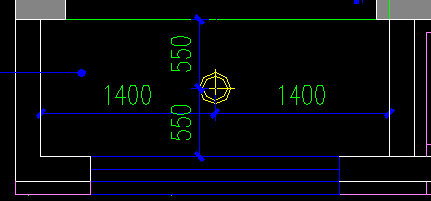 灯具定位图
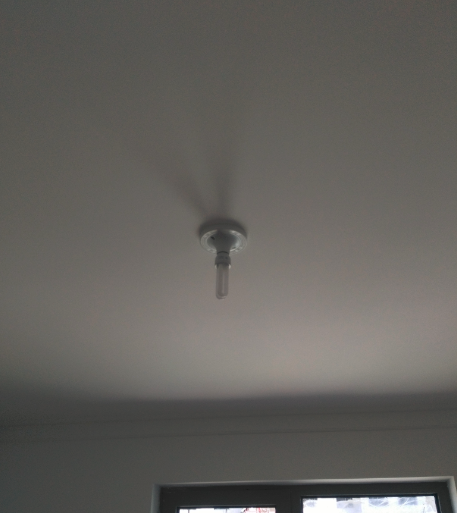 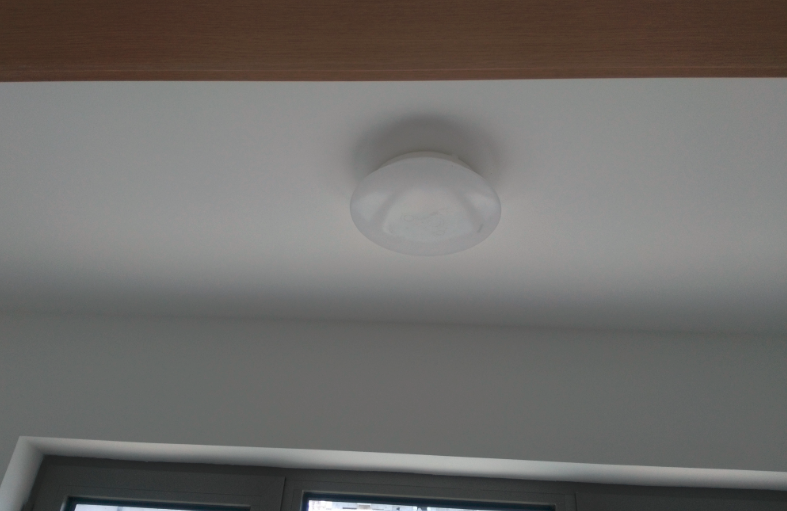 灯具安装效果
1